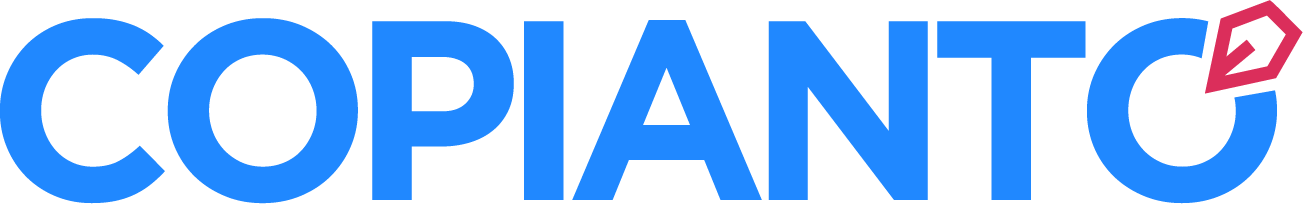 Write Faster, Better, Cheaper!
www.copianto.ai
Daniella Darlington, COO.
It’s hard to create all the content needed to grow your business.
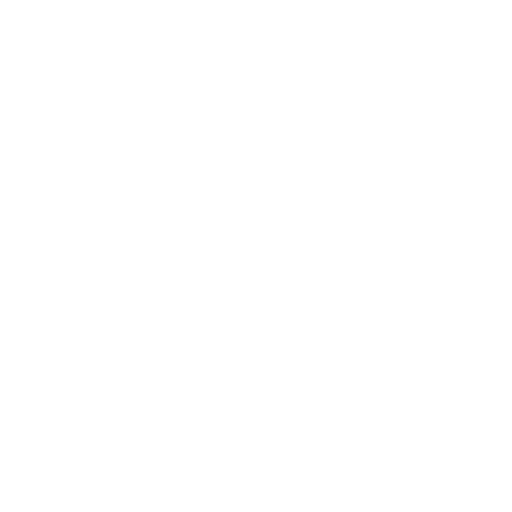 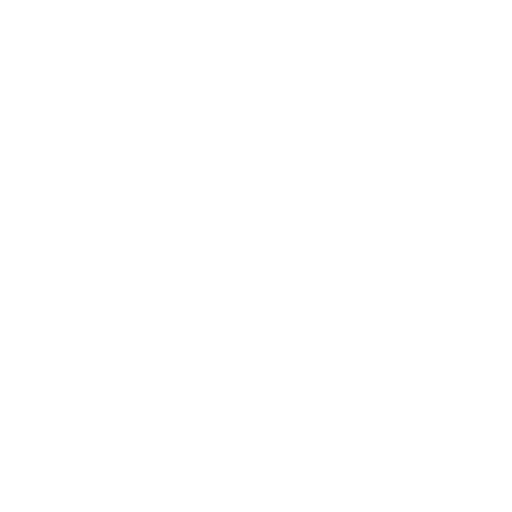 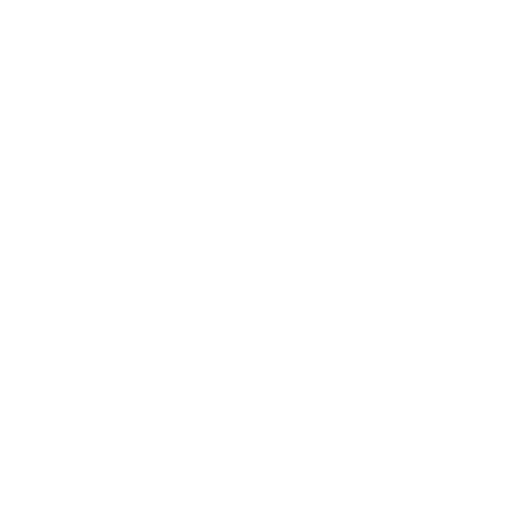 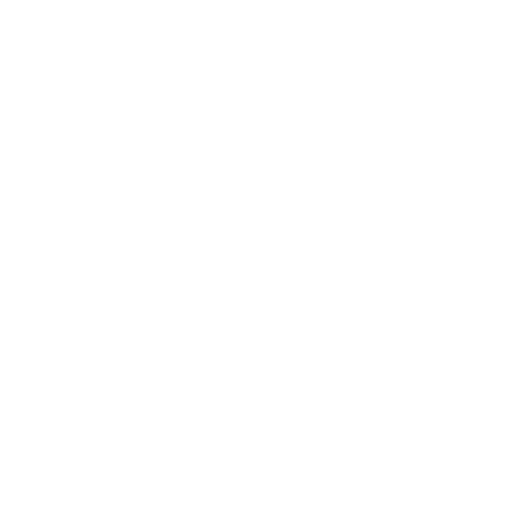 Time Consuming
Expensive
Writer's Block
Limited Creativity
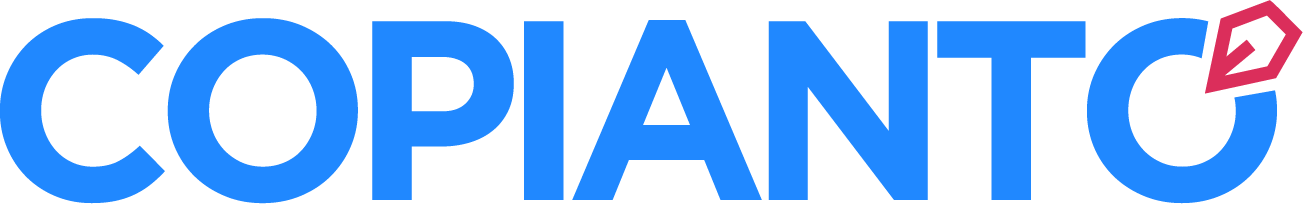 Solution
Create better quality content, faster and 
at lower cost using AI.
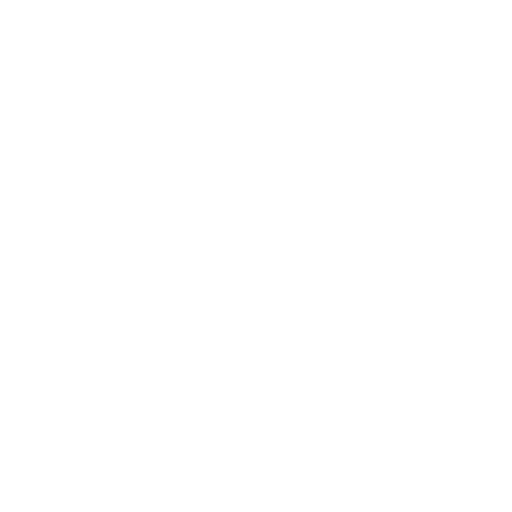 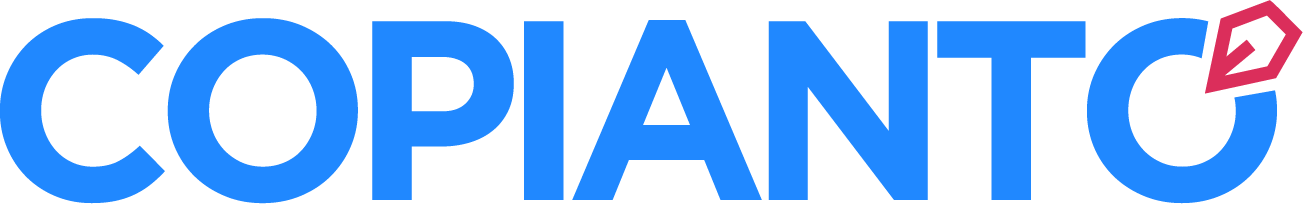 Value Proposition
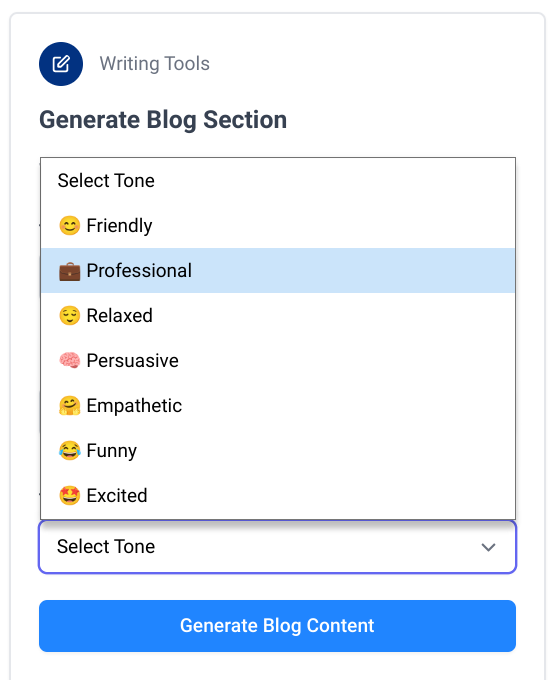 Faster
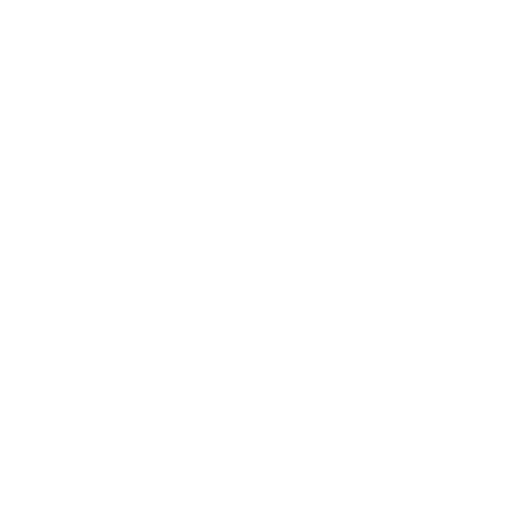 Create content in minutes
Better
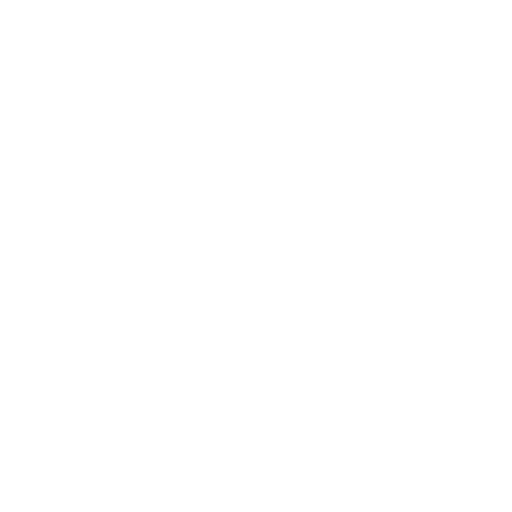 Create targeted & high converting copies
Cheaper
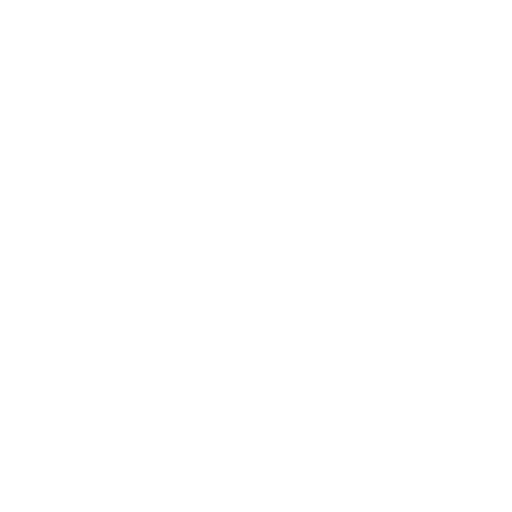 No need to be a pro writer
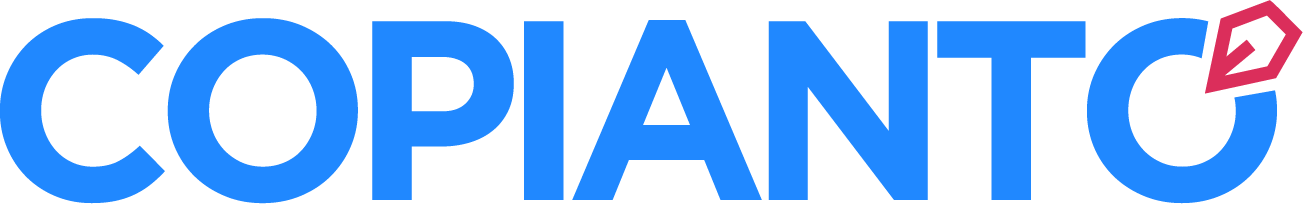 Our TAM is huge,
we only focus on a small portion of it today.
$133B
TAM
$12B
SAM
$1B
SOM
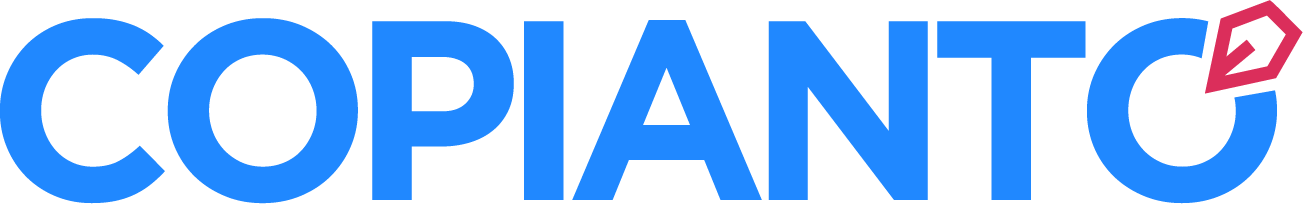 Source: MarketsandMarkets, Statista.
Business Model
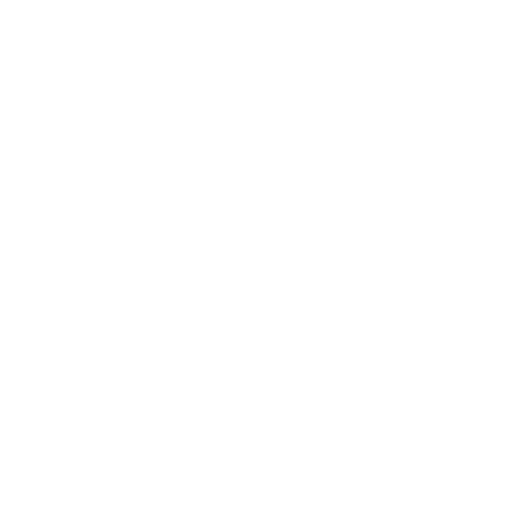 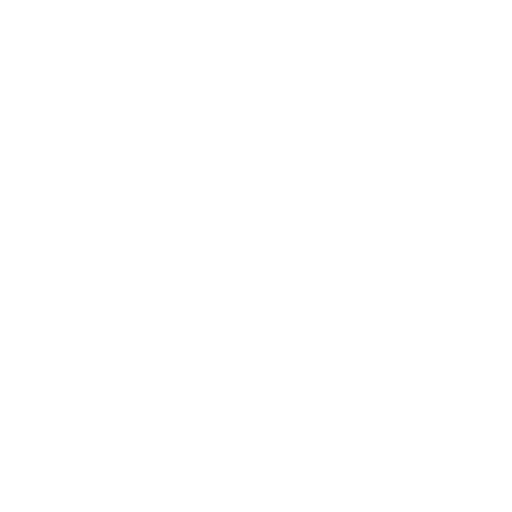 Subscription
Pay Per Use
Starter $17/MPro $37/M
$1 / 40 credits
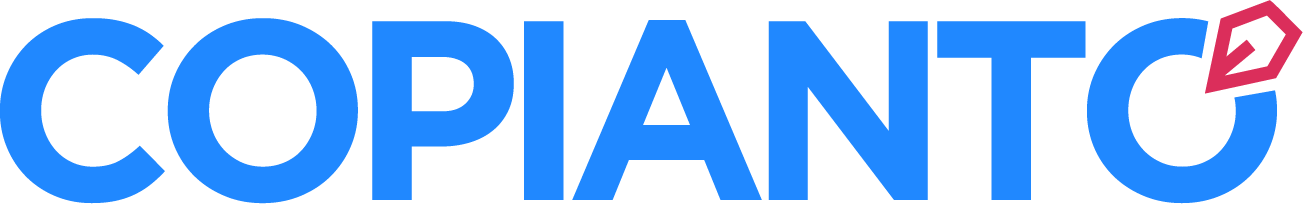 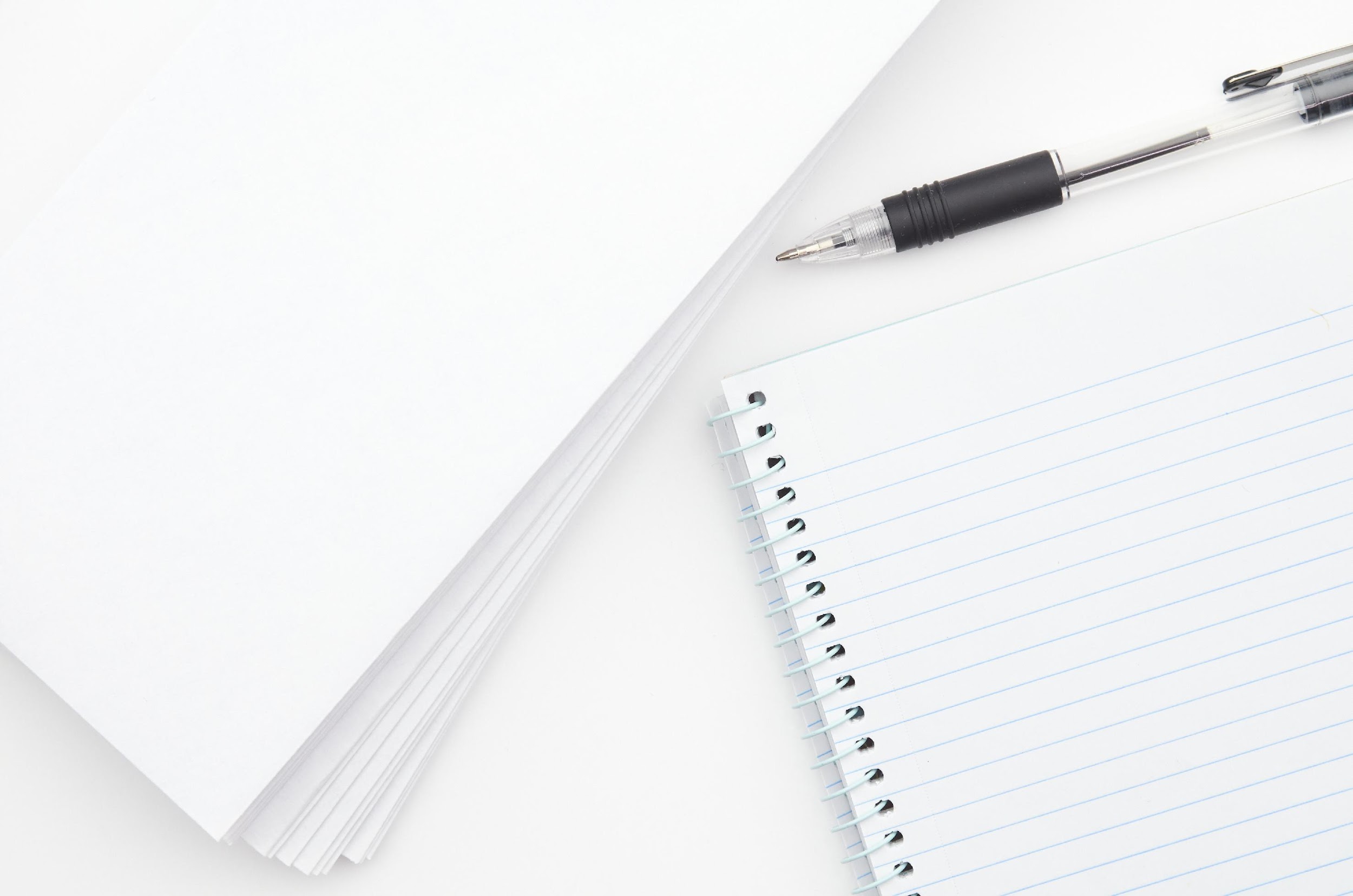 Traction
60K
Copies Generated
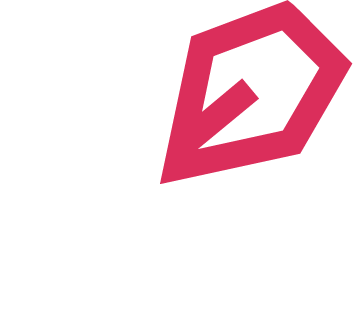 We know what we’re doing, we are here for the same reason.
Timothy Afrane Wuo-Asare (BSc. CS)
Daniella Darlington (LLB)
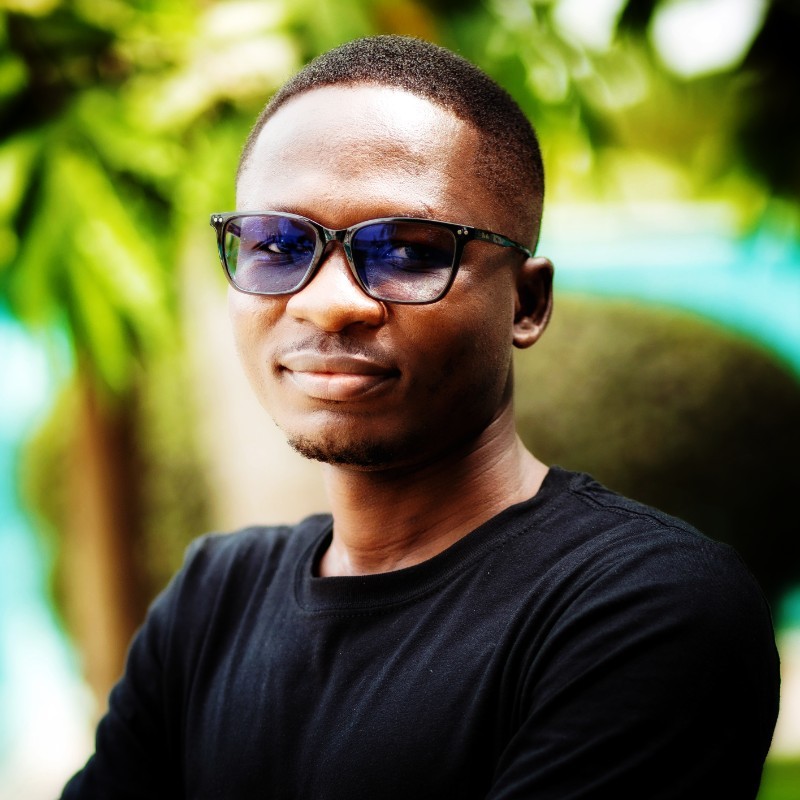 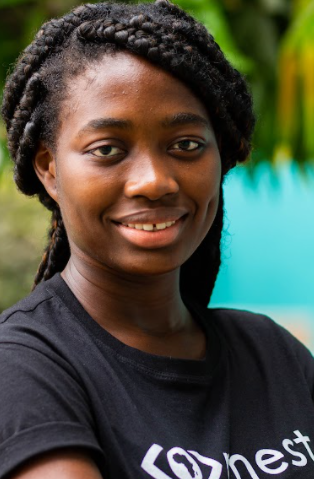 Chief Executive Officer
Chief Operations Officer
3+ years business development exp.
7+ years product management exp.
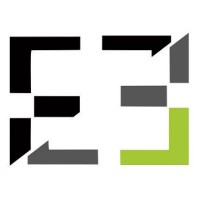 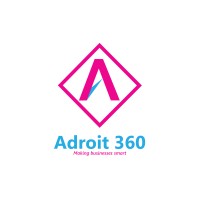 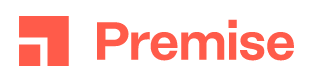 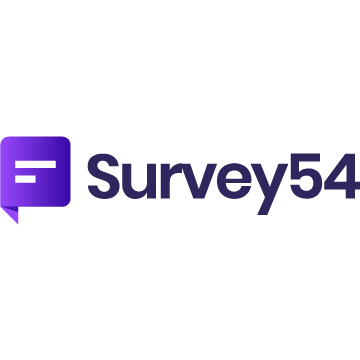 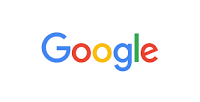 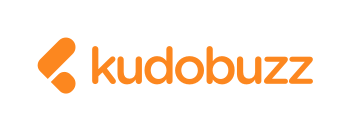 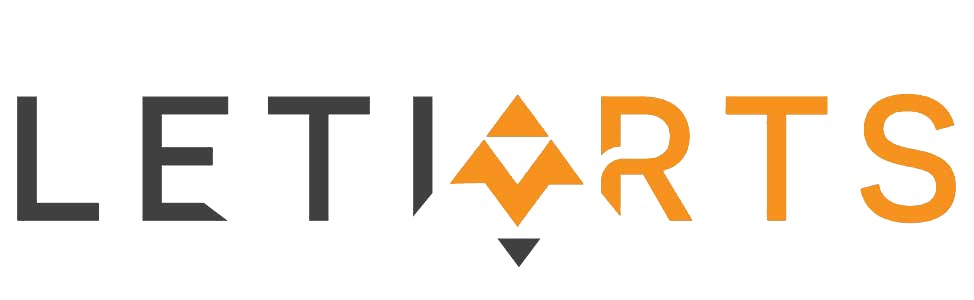 Alex Boateng (BSc. PA)
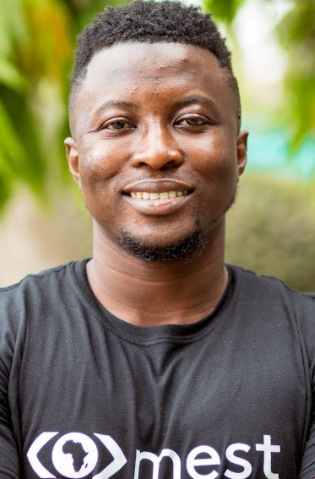 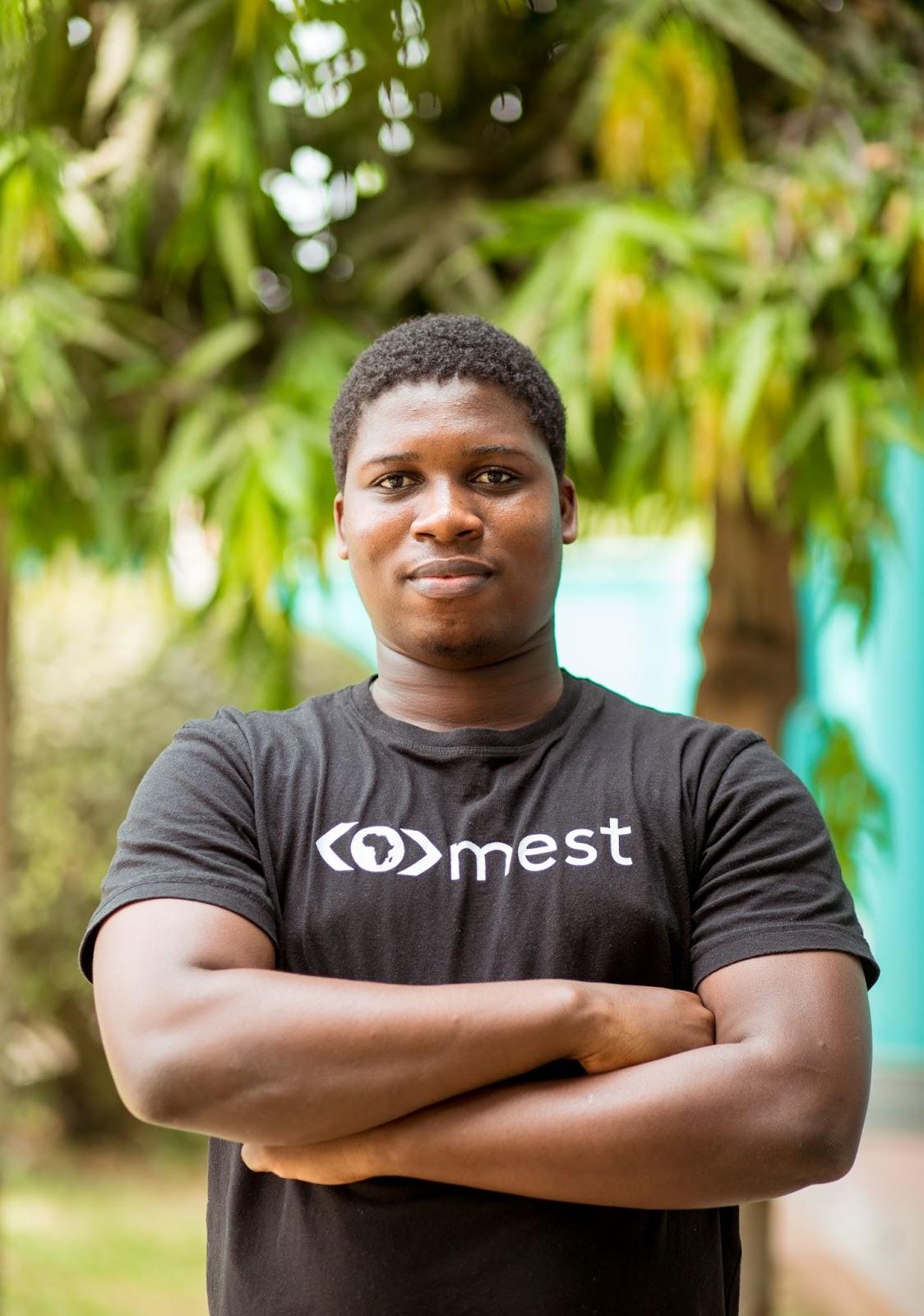 Sosu Alfred (BEng. CE)
Chief Technology Officer
Chief Product Officer
4+ years software engineering exp.
7+ years software development exp.
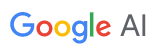 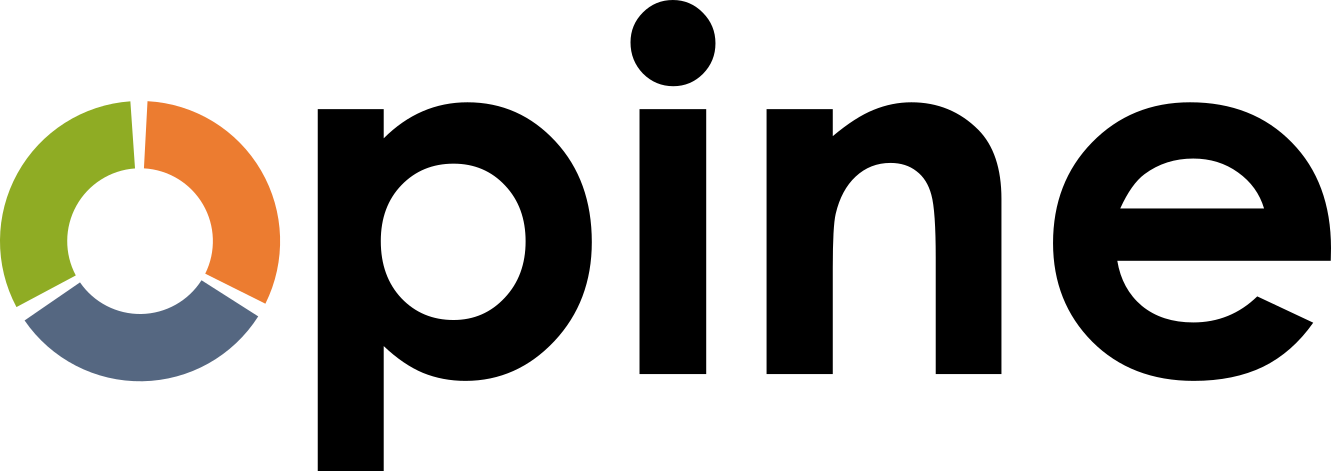 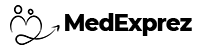 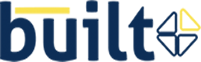 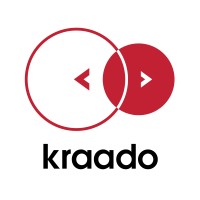 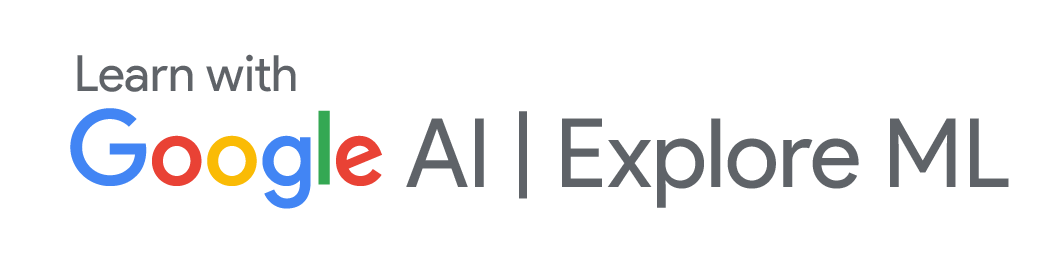 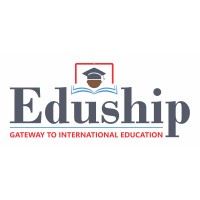 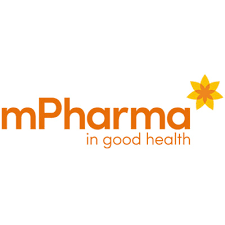 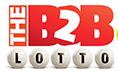 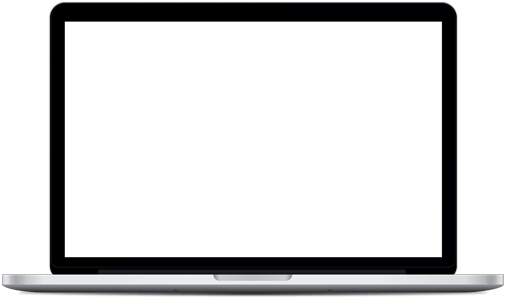 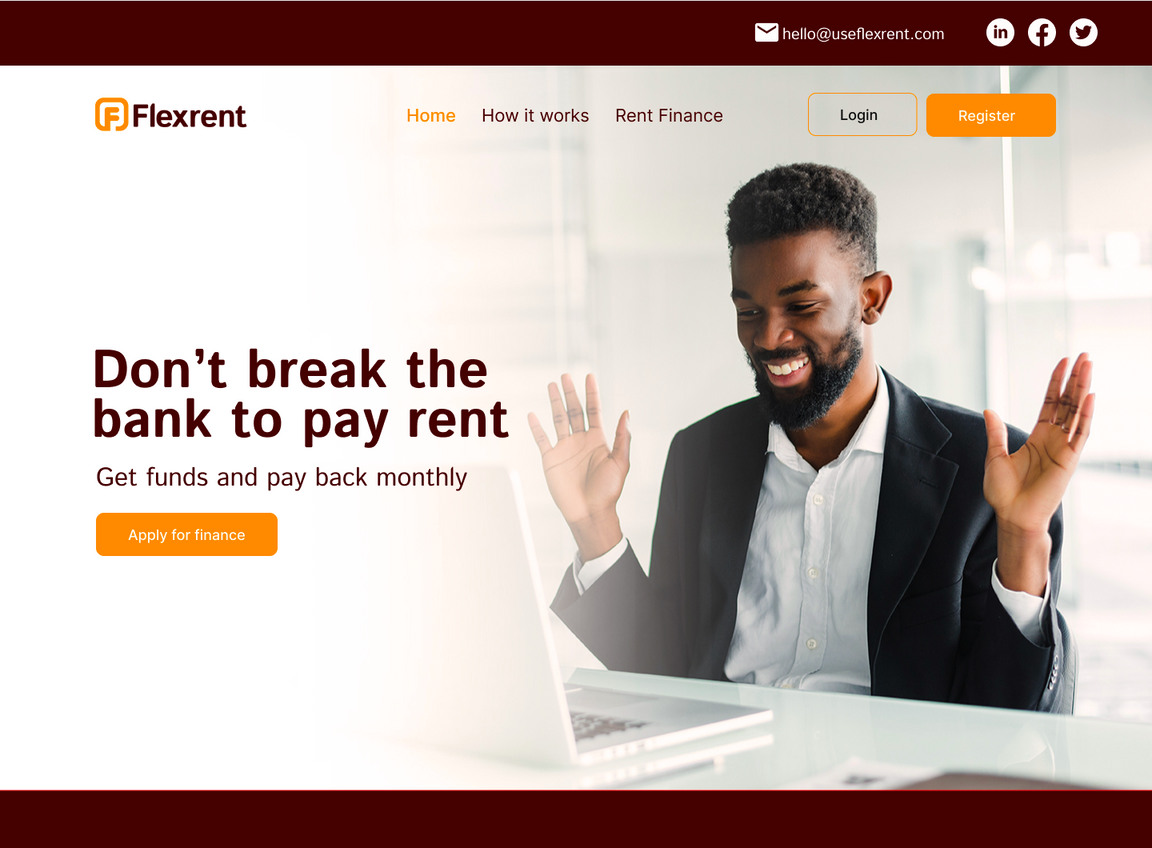 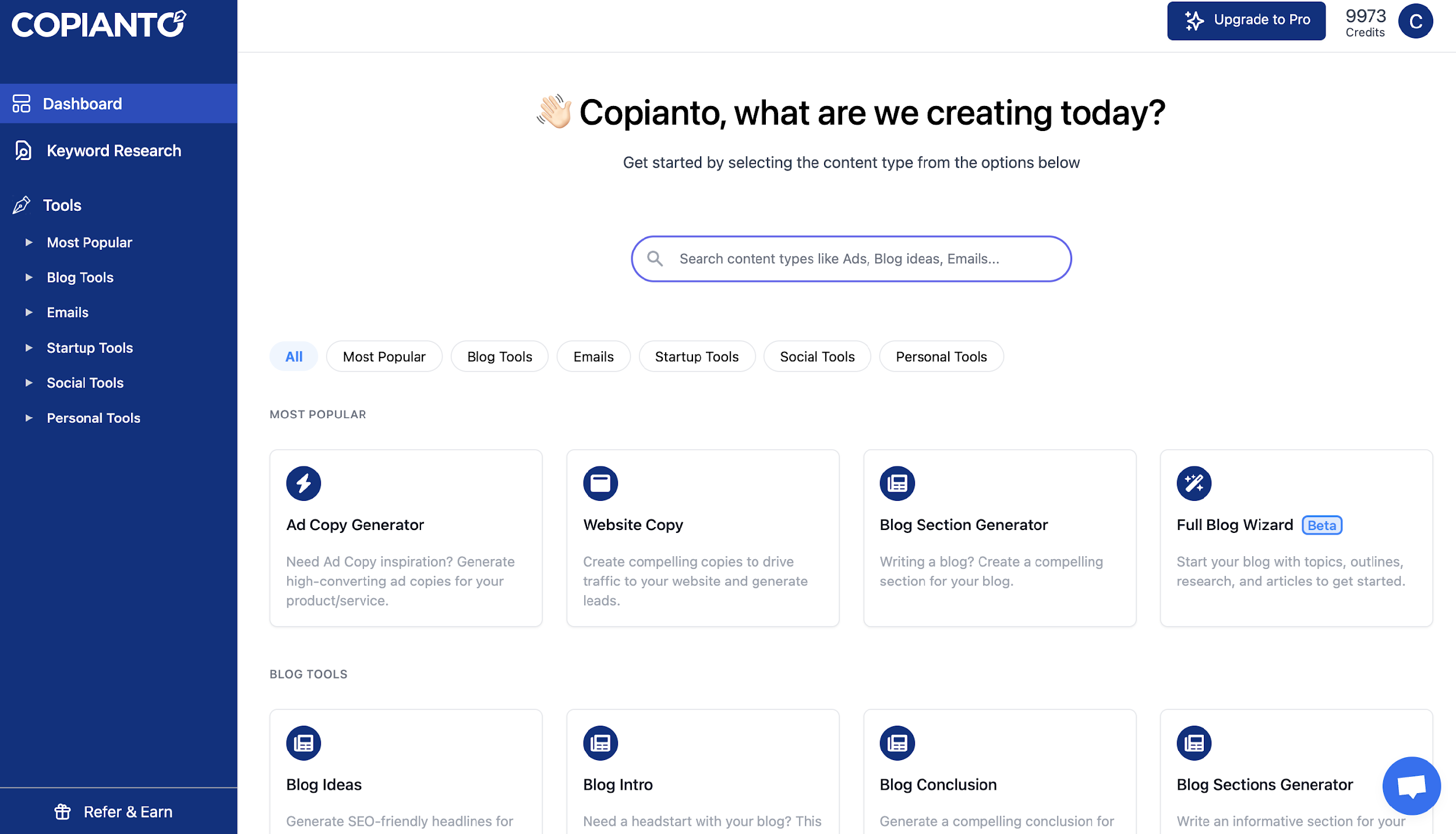 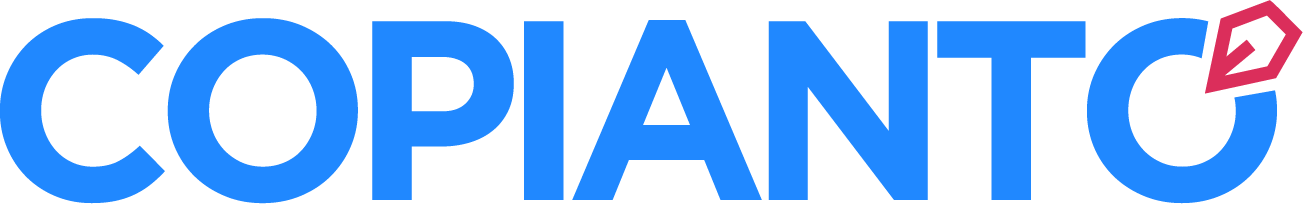 Write Faster!
http://copianto.ai